KS3 Disciplinary Knowledge
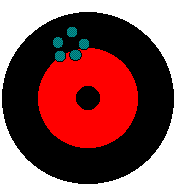 Precise but not accurate
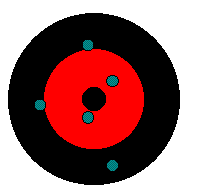 Neither precise nor accurate
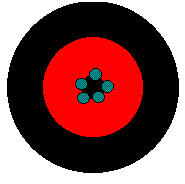 Precise and accurate
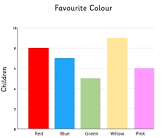 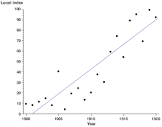 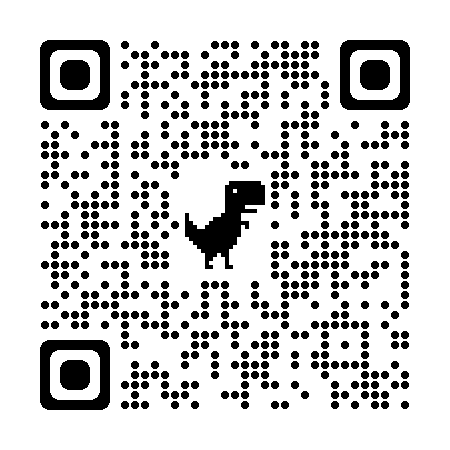 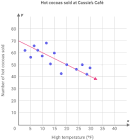 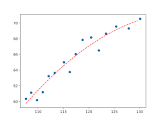